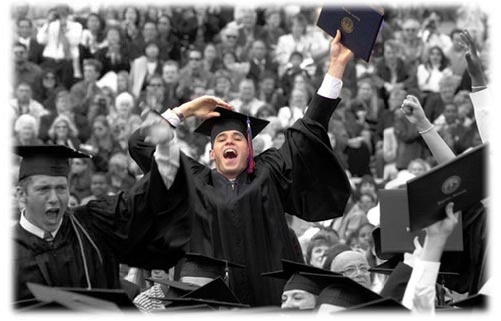 Learning Approach, Reflective Thinking and Academic Performance of Real Estate Students
Abdul - Rasheed Amidu
School of Property, Construction & Planning
Birmingham city University
Most desirable in 
higher education
Learning approaches…
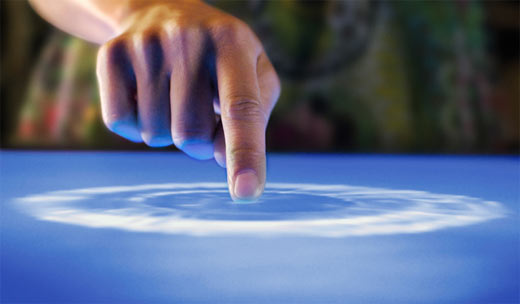 Surface 

Deep

Strategic
Marton & Saljo (1976)
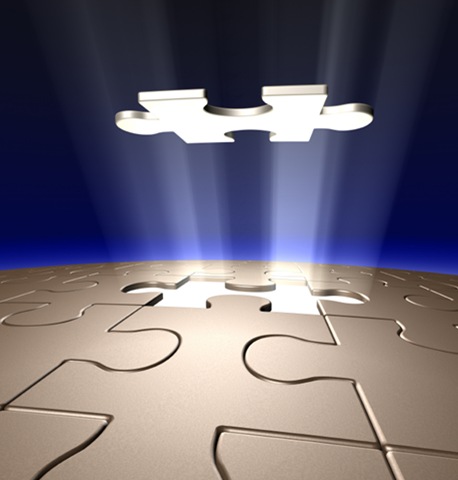 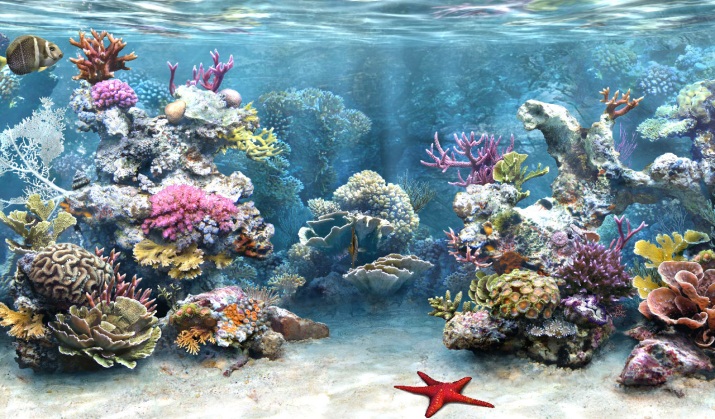 Entwistle & Richardson (1983)
Stages of reflective thinking…
Kember et al (2000)
Research Questions…
What learning approach and stages of reflective thinking do real estate students adopt in their academic learning

What effects do the learning approach and reflective thinking practice have on academic performance of real estate students

How does real estate student learning approach influence their reflective practice in academic learning
Research methods…
Participants – 40 Real Estate students in a UK University
Variables & measurement instrument
Learning approach  (R-SPQ-2F developed by Biggs et al. 2001)
Reflective thinking practice (RTQ developed by Kember et al. 2000)
Academic performance – overall mark in property valuation module
Data analysis – correlation matrix
Results…
Results…
Results cont.…
Expected results

Students that adopted surface approach and habitual action to learning tend to have lower academic performance

Reflection and critical reflection are determined by deep approach to learning while
Results cont.…
Surprise result

Students who are critical and reflective are not necessarily rewarded in terms of marks
Tentative conclusions
The  use of RTQ in real estate subject domain is questionable

Possible influence of “noise” factors not been accounted in this study
i.e. students can do well in some modules but not in others

Appropriateness of assessment criteria
Thanks for listening!
Your Questions and Reflections?
Abdul - Rasheed Amidu
Abdul-rasheed.amidu@bcu.ac.uk